„Andělská křídla“
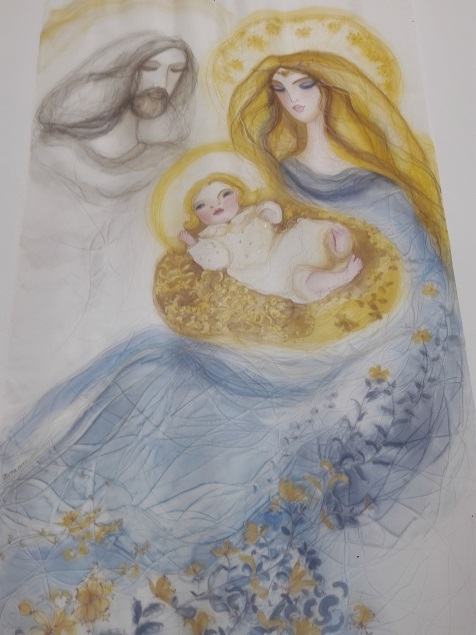 Na výstavě „Andělská křídla“ v Ateliéru HDD jsme vpluli do vánoční atmosféry díky krásným koledám a příjemné vůni skořicových svíček. Děti si prohlédly andělské obrazy malované na hedvábí od akademické malířky Dity Dostálkové. Poslechly si biblický příběh o narození Jezulátka, který předpověděl anděl Páně. Na závěr jsme si vyrobili andělíčka z dřevěného kolíčku.
Obrazy andělů malované na hedvábí.
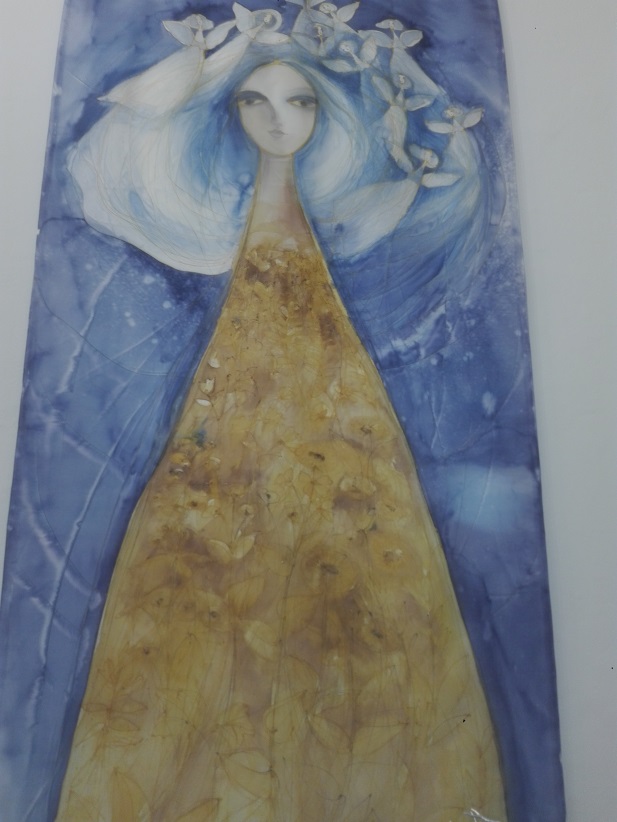 Poslech příběhu o narození Jezulátka.
Vánoční atmosféra…
Výroba andělíčků z kolíčku na prádlo.
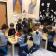 Cestování na výstavu.